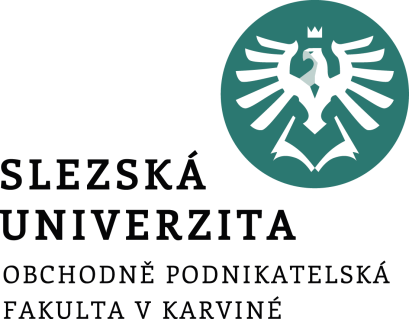 POLITICKÉ ASPEKTY HOSPODÁŘSKÉ POLITKY
Teorie hospodářské politiky
Prezentace č. 1
Motto
Hospodářskou politiku nelze vytvářet bez obecné politiky.
2
Obsah prezentace
Jak chápeme hospodářskou politiku? 
Tvorba HP
 Politická moc.
 Politologie – věda o politice.
 Politický proces.
 Politický systém.
 Politické strany.
 Formy společenského zřízení
3
Jak chápeme hospodářskou politiku?
Jako záměrnou a praktickou činnost státu.
Jako teoretickou disciplínu.
4
Tvorba hospodářské politiky
Politicko-ekonomický 
vývoj
Praktická hospodářská 
politika
Vývoj ekonomických 
teorií
Politika – věc veřejná
původně = správa věcí veřejných, 

v současnosti = plánovitá, organizovaná a cílevědomá činnost zaměřená na vybudování, udržení nebo změnu společenského řízení.

POLITIKA JE VŽDY DIALOG
6
Politika (podle Proroka a Lisy)
Je specifická činnost, která zabezpečuje uskutečnění určitých cílů.
Je spjata s vlivem, mocí a autoritou.
Je činnost institucionalizovaná.
Je vztahem.
Obsahuje hodnoty.
7
Politická moc
je reálná schopnost určité skupiny nebo jednotlivce realizovat svou vůli prostřednictvím politiky a právních norem,
je vždy společenský vztah mezi lidmi, organizacemi resp. sociálními skupinami,
Závaznost rozhodnutí při uplatňování politické moci lze dosáhnout: 
formou donucení,
formou využití autority řídícího subjektu.
8
Politologie – věda o politice
Název pochází z řečtiny
Ve světě se používá výraz politické vědy
O politologii se hovoří již v souvislosti s Aristotelem
Vznik politické vědy jako společensko-vědní disciplíny je spojován s konferencí UNESCO (1948) v Paříži
Je členěna na 4 kategorie:
Politická teorie
Politické instituce
Strany, skupiny, veřejné mínění
Mezinárodní vztahy
9
Přístupy k pojetí politologie
Politická věda jako věda o státu
Klasické pojetí, které je spjato se státem
Vychází z tradičního vymezení běžného v encyklopediích

Politická věda jako věda o moci
Mnohem mladší 
Širší vymezení, populárnější
10
Chápání politické vědy
souhrn společenských věd,
filozofie politiky,
sociologie politiky,
řízení společenských a politických procesů,
behavioristické.
11
Kořeny politologie
Filozofické
Aristoteles, Platon, Tomáš Akvinský, Machivavelli, Bodin, Hobbes, Locke, Rousseau, Karl Marx
Normativní přístup ke zkoumání politiky
Sociologické
Zkoumá zejména vzájemné vztahy politických procesů a společenského prostředí, politické elity, chování atd.
Právní
Rozvíjeli se společně s vývojem politických institucí, zahrnuje zkoumání právních norem.
12
Politologie úzce souvisí a spolupracuje s dalšími vědami
Ekonomie
Filozofie
Historie
Právní věda
Psychologie
Sociologie
13
Metody používané v politologii
metody právních věd,
historická metoda,
metody filozofie, 
sociologické metody,
statistické metody,
metody ekonomických věd,
psychologické metody,
matematické a kybernetické metody,
komparativní metody.
14
Politický proces
znázorňuje se pomocí politického cyklu,
počátek politického procesu je spojován s počátkem procesu legislativního,
striktní vymezení počátku politického procesu je pouze arbitrární záležitostí, politický proces fakticky nikde nekončí ani nezačíná
15
Politický cyklus
SPOLEČNOST                                                    

                                                         Iniciace
                                                       
                                                       
                                                        Estimace
 
                                                         Selekce

                                                    Implementace                                                        

                                                       Evaluace                                                       

                                                      Terminace
16
Politický cyklus
Rozpoznání problému (iniciace) 
Problém se stává politicky relevantní, lze ho strukturovat a vymezit dílčí cíle (estimace)
Přijetí jednoho (konečného) návrhu řešení (selekce)
Převedení politického jednání do praktické politiky (implementace)
Zhodnocení důsledků zavedení úpravy (evaluace)
Terminace neboli zpětná vazba
17
Politický systém
Je jedním ze subsystémů tvořících společnost:
Duchovní systém
Ekonomický systém
Politický systém
Politický systém je systém, který má monopol legitimně použít sílu a tvořit právo
Základní znaky politického systému:
svrchovanost,
podmíněnost společenským prostředím,
relativní samostatnost.
18
Struktura politického systému
je charakterizována jeho prvky a vazbami mezi nimi,
prvky politického systému:
státní orgány a instituce,
politické strany, 
zájmová sdružení,
jednotlivci,
politické normy.
politické systémy členíme na:
 demokratické,
 nedemokratické.
19
Politické strany jsou
dobrovolné, trvalé, otevřené organizace, jejichž členové mají společné představy a zájmy,
usilují o politickou moc,
této moci se snaží dosáhnout prostřednictvím voleb,
Politické strany plní funkci:
zprostředkovatelskou (mezi vůlí národa a vůlí státu),
kontrolní (nástroj kontroly činnosti vlády).
20
Stranické systémy
Systém jedné strany (většinou nedemokratický)
Dvoustranické systémy (USA, Velká Británie, Nový Zéland)
Systém umírněného pluralismu – relativně malá ideologická vzdálenost mezi relevantními stranami, poměrně snadný vznik koalic (SRN, Itálie)
Systém polarizovaného pluralismu – existence antisystémové strany (komunistické – fašistické strany)
Systém atomizovaný – velký počet malých stran, neexistují žádná „pravidla hry“; jediným „pravidlem“ je snaha politických stran získat mocenské posty
21
Formy společenského zřízení
demokracie (vláda lidu)
odmítnutí vlády na základě dědictví nebo dobytí,
nutnou podmínkou fungování demokratického systému je pluralismus.
diktatura
existuje pouze jeden nositel moci.
 anarchie
stav společnosti bez zákona nebo nejvyšší vlády.
22
Demokracie
Společenské zřízení založené na účasti lidu na řízení společnosti:
Demokracie jako vláda většiny
Demokracie jako vláda většiny omezená právy menšin
Dva základní demokratické principy:
demokracie přímá,
demokracie nepřímá (pro její fungování je důležitý vztah mezi voliči a zastupiteli): 
imperativní mandát, 
všeobecný mandát.
23
Principy liberální demokracie
občanská práva,
státní moc vychází z lidu, který ji ustanovuje a kontroluje,
vůle lidu je uplatňovaná všeobecnými a tajnými volbami.
24
Základní atributy moderní  parlamentní demokracie
suverenita lidu,
zaručení základních lidských práv a svobod,
tvorba vůle lidu, uskutečňovaná volbami,
volby se musí konat pravidelně v předepsaných lhůtách,
politická rozhodnutí jsou přijímána na základě principu většiny při zaručení práv menšiny,
existence dělby moci,
ústavnost vlády, svrchovanost zákonodárné moci a zákonnost správy,
institucionalizovaná účast občanů na tvorbě politické vůle,
autonomnost právního systému vůči politické moci,
existence názorového a institucionalizovaného pluralizmu,
existence legální opozice,
pluralitní charakter masmédií,
tolerance, kompromis a dialog.
25
Diktatura
Zpravidla se jedná o politický systém, ve kterém vládnoucí složka zastává názory menšiny a zájmy ostatních skupin                                                nerespektuje.
Společenské zřízení založené na jediném nositeli moci – opak demokracie.
Charakteristické rysy diktatury:
totalitní ideologie,
jedna strana,
centrálně řízené hospodářství,
monopol sdělovacích prostředků,
tajná policie,
velmi „silný“ zbrojní průmysl.
26
Anarchie
Představuje obecný stav společnosti bez zákona nebo nejvyšší vlády.

Základními znaky jsou:
antiinstitucionalismus,
antiideologičnost,
federalismus,
antielitismus.
27
Zdroje
ŘÍCHOVÁ B. Úvod do současné politologie. Srovnávací analýza demokratických politických systémů. Praha: Portál, 2007. ISBN 978-80-7367-348-2 
KLIKOVÁ CH. a KOTLÁN I. Hospodářská politika: teorie a praxe. 3. vyd. Ostrava: SOKRATES, 2010. ISBN 80-86572-04-8.
28
Děkuji za pozornost a přeji hezký den☺
29